Chapter 1:  Introduction to Public Speaking
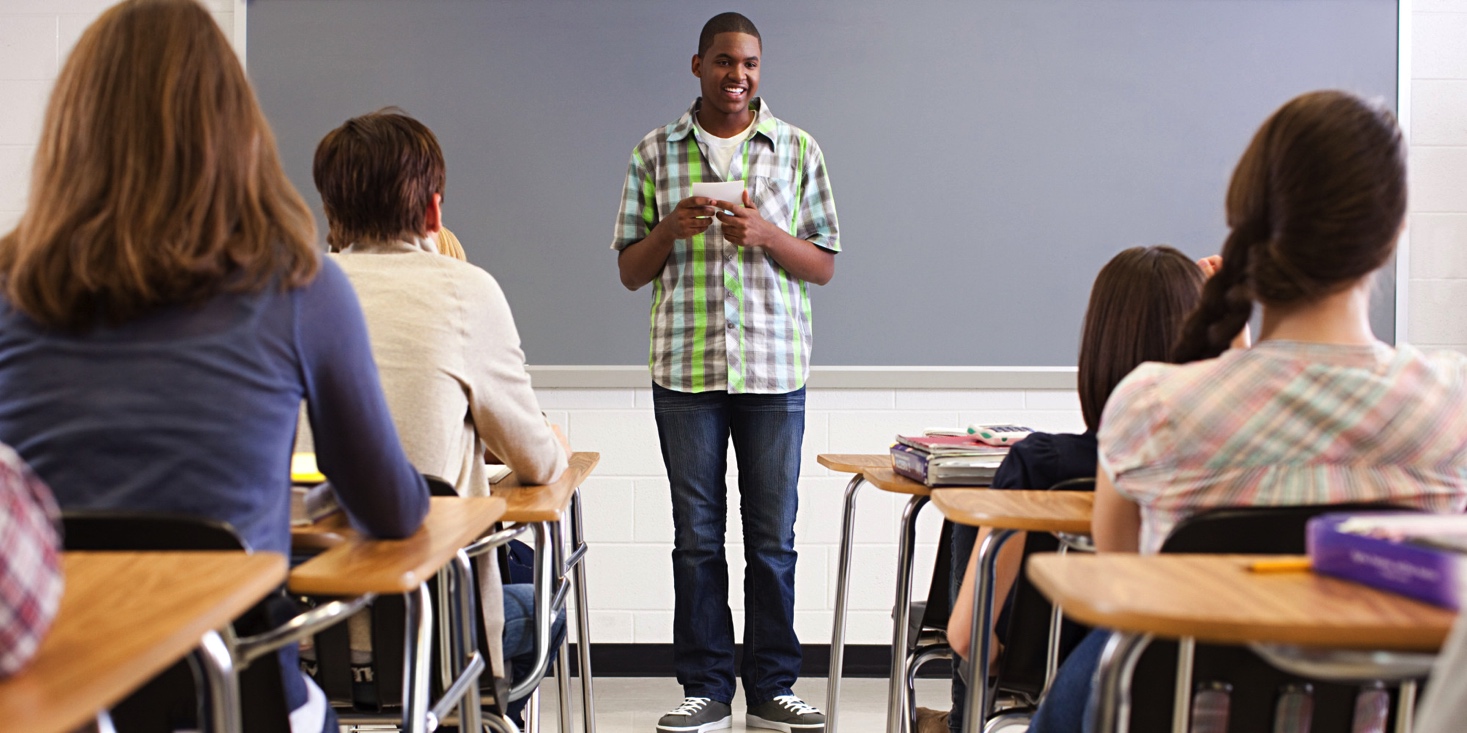 Learning Objectives
After reading your chapter, you will be able to:

Articulate at least three reasons why public speaking skills are important
Describe the difference between the linear and transactional model of communication.
List, define, and give an example of each of the components of communication.
Identify the eleven core public speaking competencies.
2
3 Benefits of Public Speaking

Public speaking benefits your personal life.

Public speaking benefits your professional life.

Public speaking benefits your public life.
3
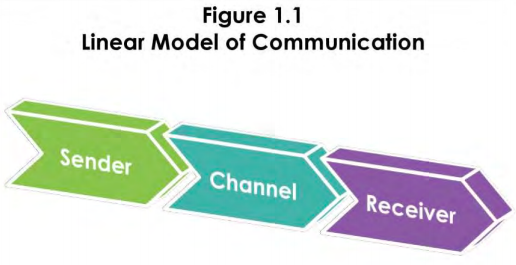 4
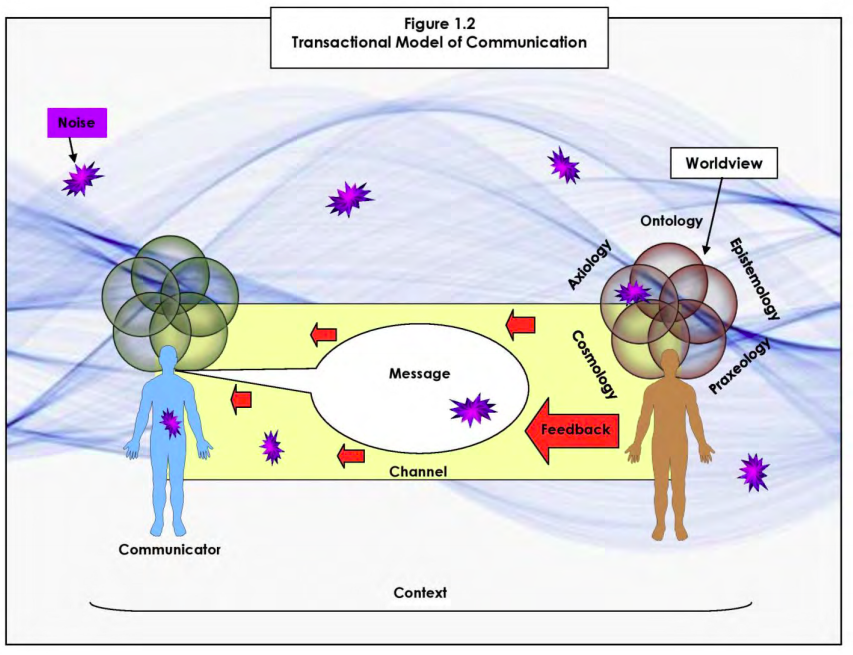 5
11 Core Competencies:
Useful topic

Engaging introduction

Clear organization
6
11 Core Competencies:
Well-supported

Closure in conclusion

Clear and vivid language
7
11 Core Competencies:
Suitable vocal expression

Corresponding nonverbals

Adapted to audience
8
11 Core Competencies:
Adept use of visual aids

Convincing persuasion
9